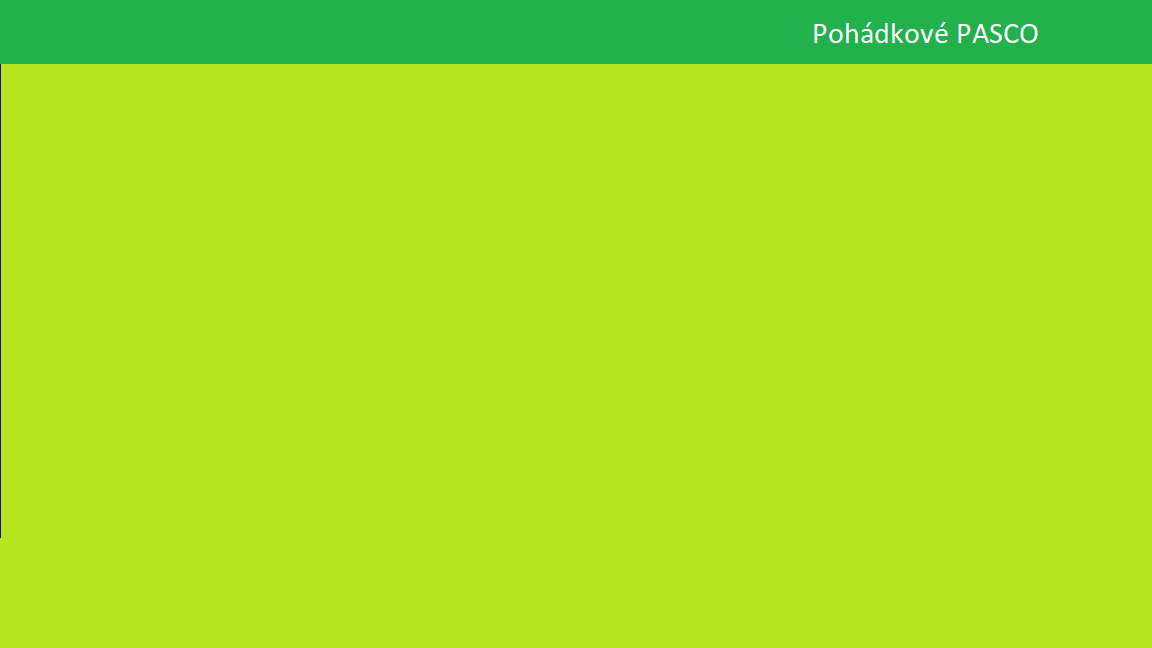 Putování s Karkulkou
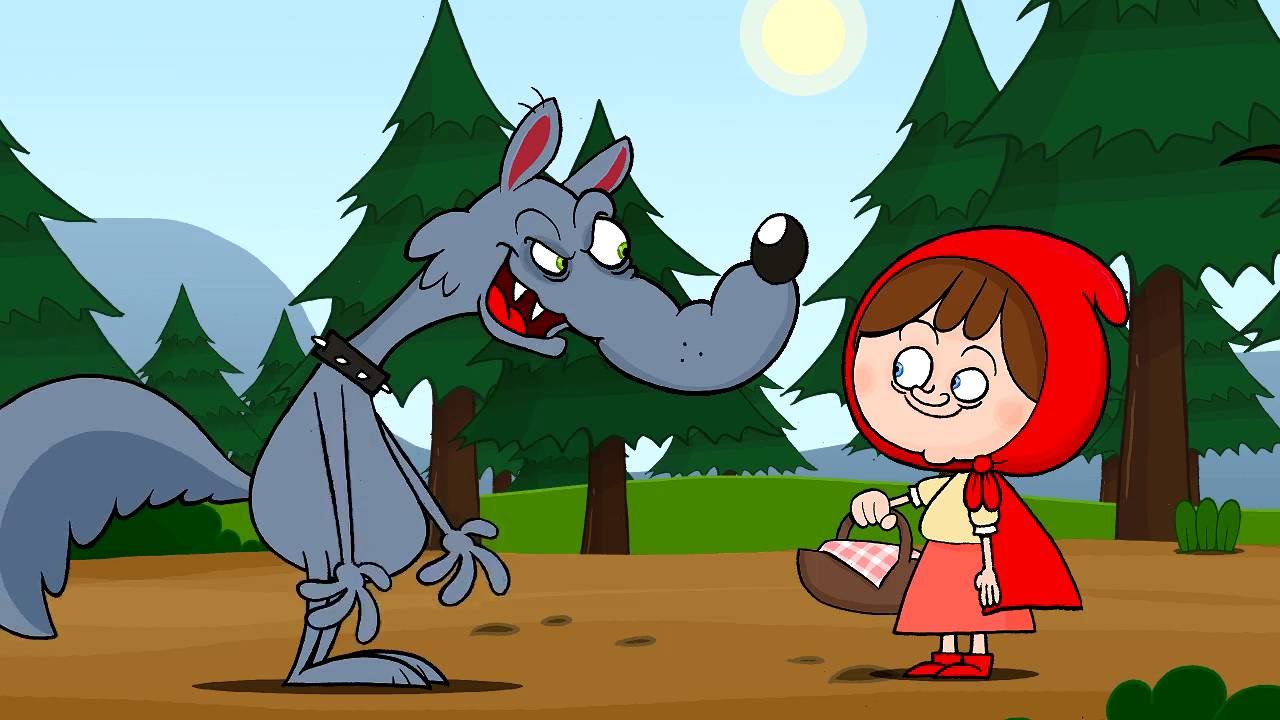 Využití senzorů na I. stupni ZŠ

Ing. Bc. Martina Čáslavová
Základní údaje
Projektová výuka v délce 2 vyučovací hodiny
Nejlépe první hodiny, příprava stanovišť před výukou nebo den předem 
3 – 6 členné týmy dětí
5 stanovišť – košík, deštník, vlk, teplota, psaní/dramatický nácvik
U každého stanoviště „chytrá teta/starší žáci“
Nechat projít stanoviště a vyzkoušet na „vlastní kůži“
Co nám ulehčí práci
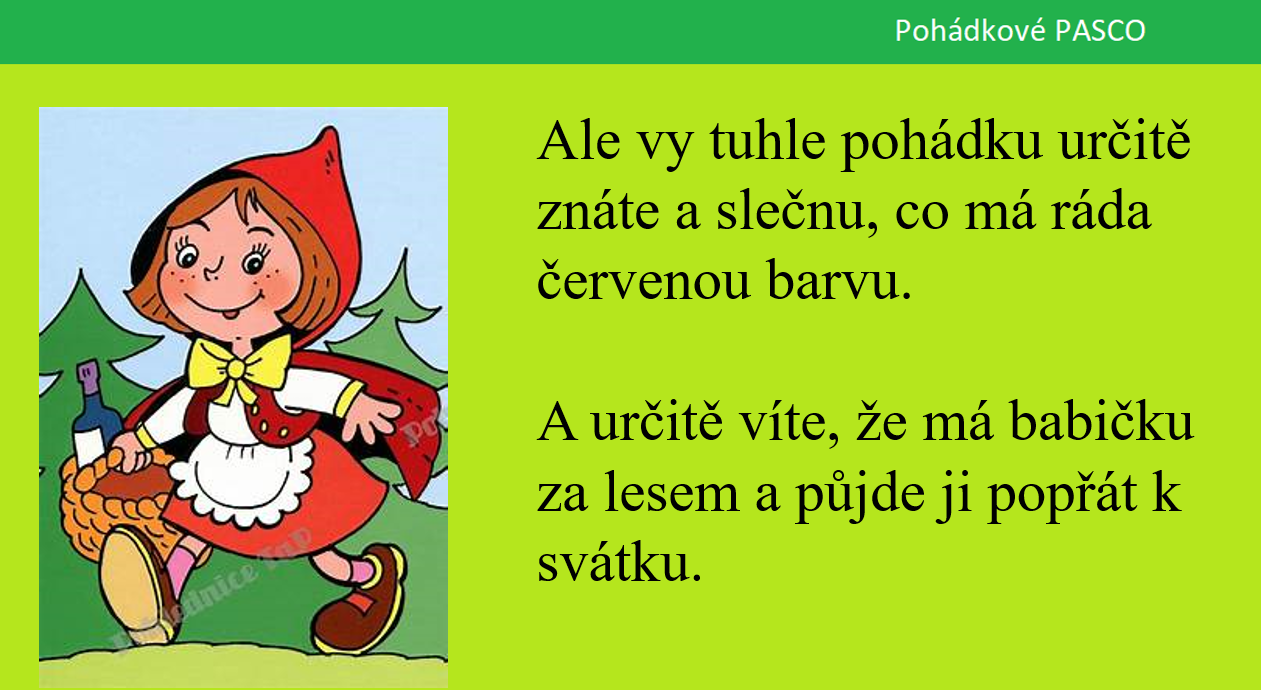 Barva, písmo, 
obrázky
Krátce, 
jasně
Známé 
prostředí
Hromada pomůcek – klidně i nepotřebné,  smotané kabely, velký notebook (nejlépe All in One), krabice a boxy
Připravte se na prezentaci životních zkušeností
Děti vám potřebují představit: 
svoje zážitky, názory a postoje k tématu
svět vlastní fantazie
otázky a obavy
                                
      … a teprve pak vás nechají rozehrát hru.
Smiřte se s chaosem, běháním, výkřiky, …
Připravte si hrnec kávy a bábovky objednejte raději dvě (zákusek ke kávě ).
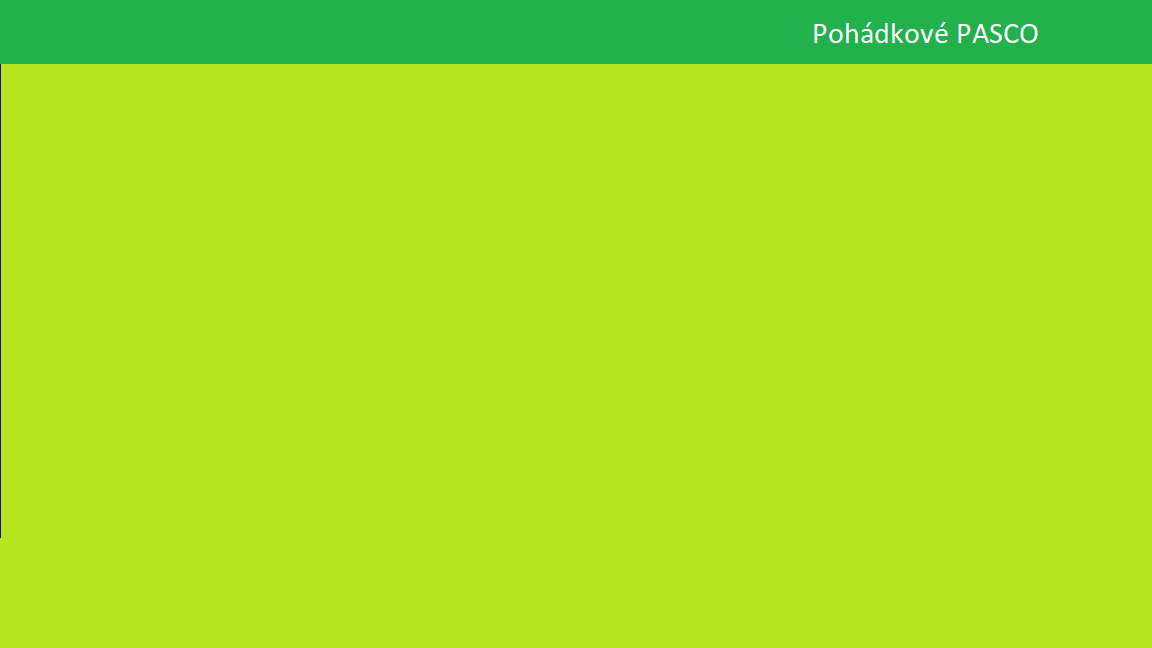 …. a hlavně
„Snad se nebudete zlobit, když si dnes budeme více hrát a jen malinko učit? “
… a uvedeme děti do pohádky …
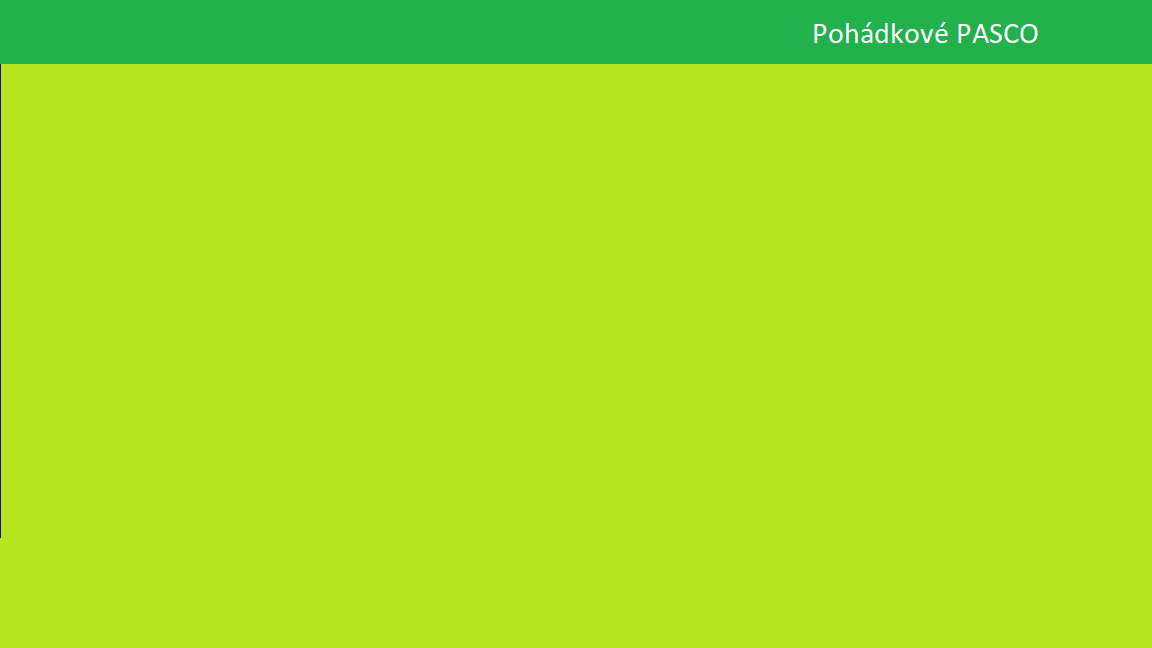 Putování s Karkulkou
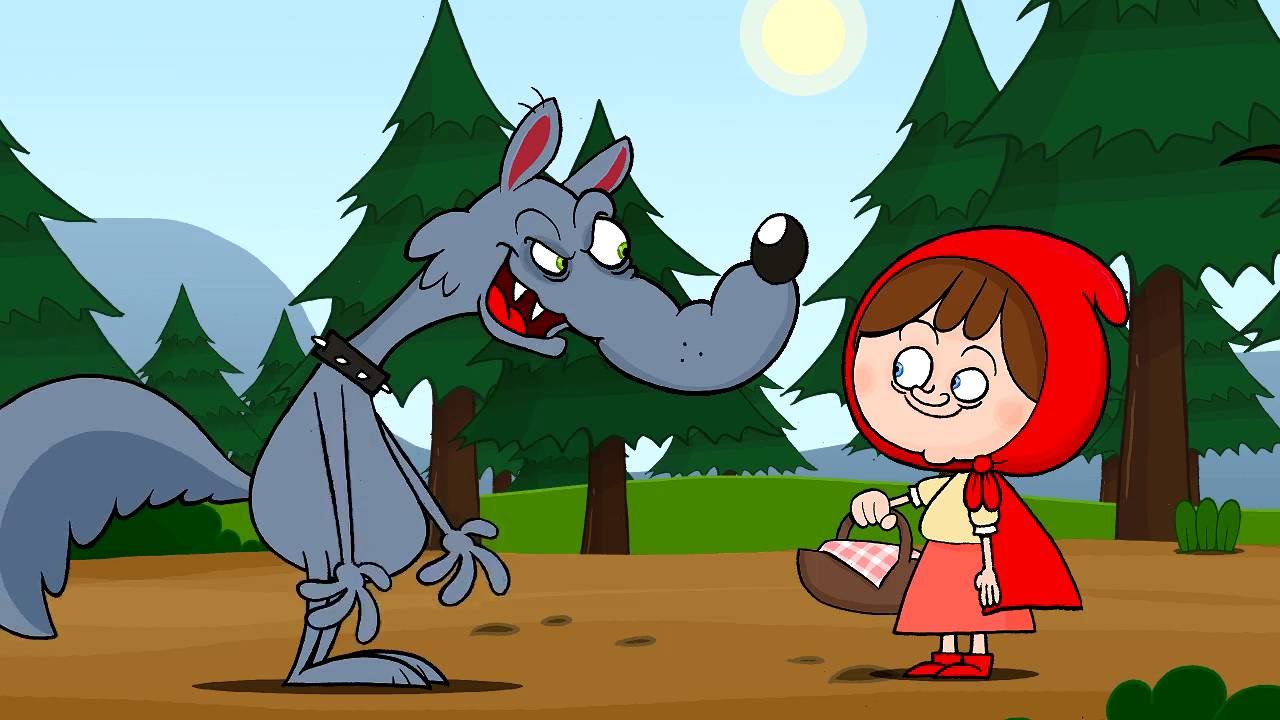 Projektový den pro žáky I. stupně ZŠ
Propojení IT ve výuce
Ing. Bc. Martina Čáslavová
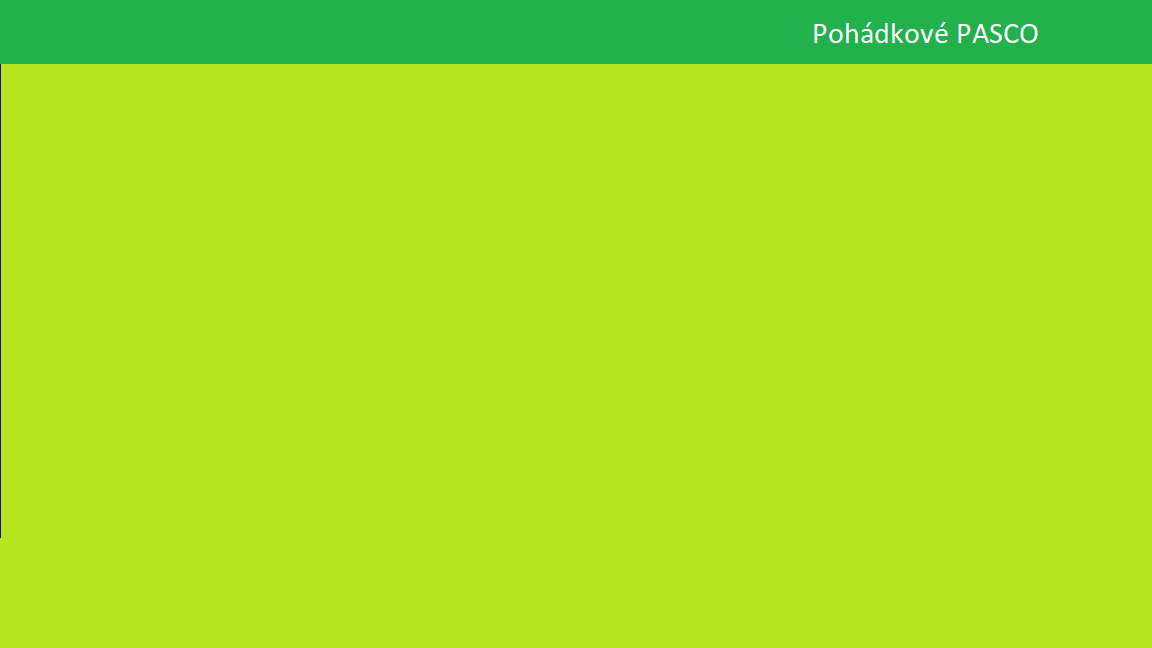 Ale vy tuhle pohádku určitě znáte a slečnu, co má ráda červenou barvu.

A určitě víte, že má babičku za lesem a půjde ji popřát k svátku.
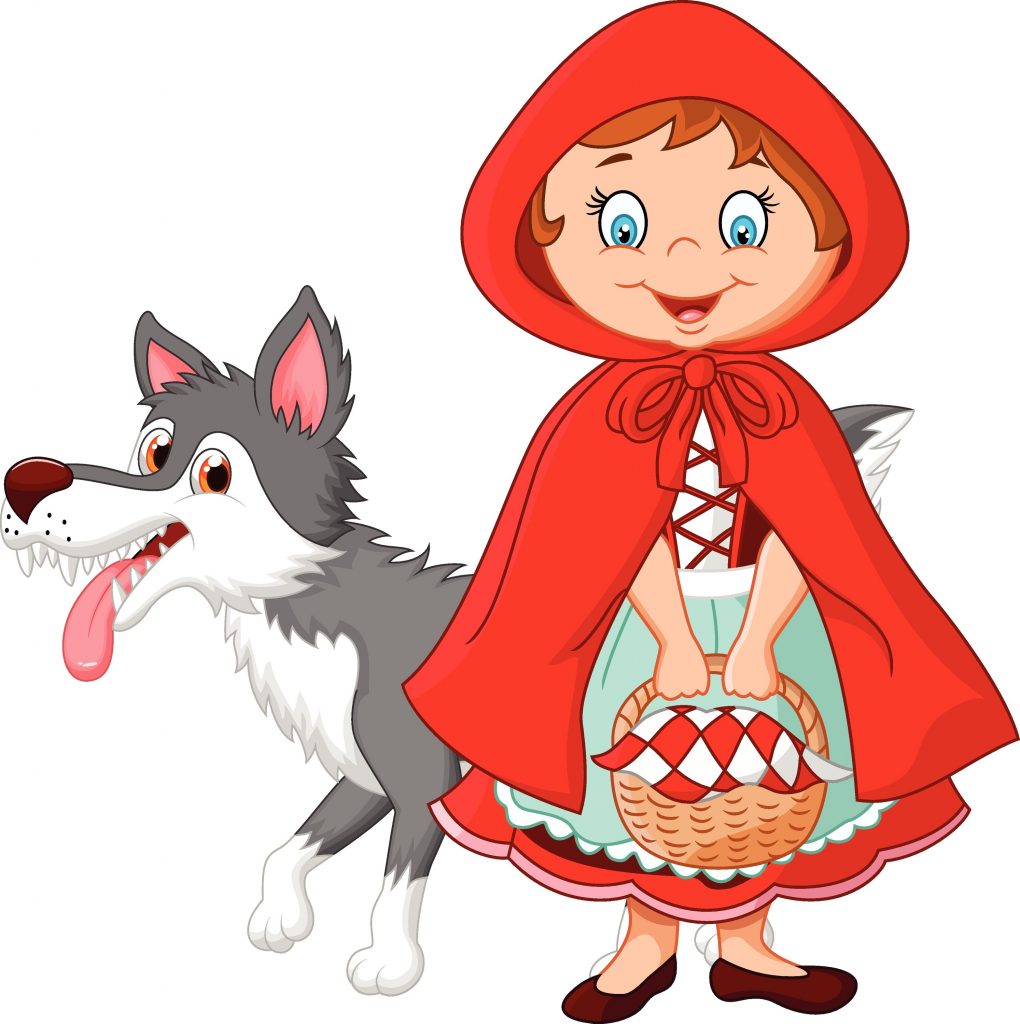 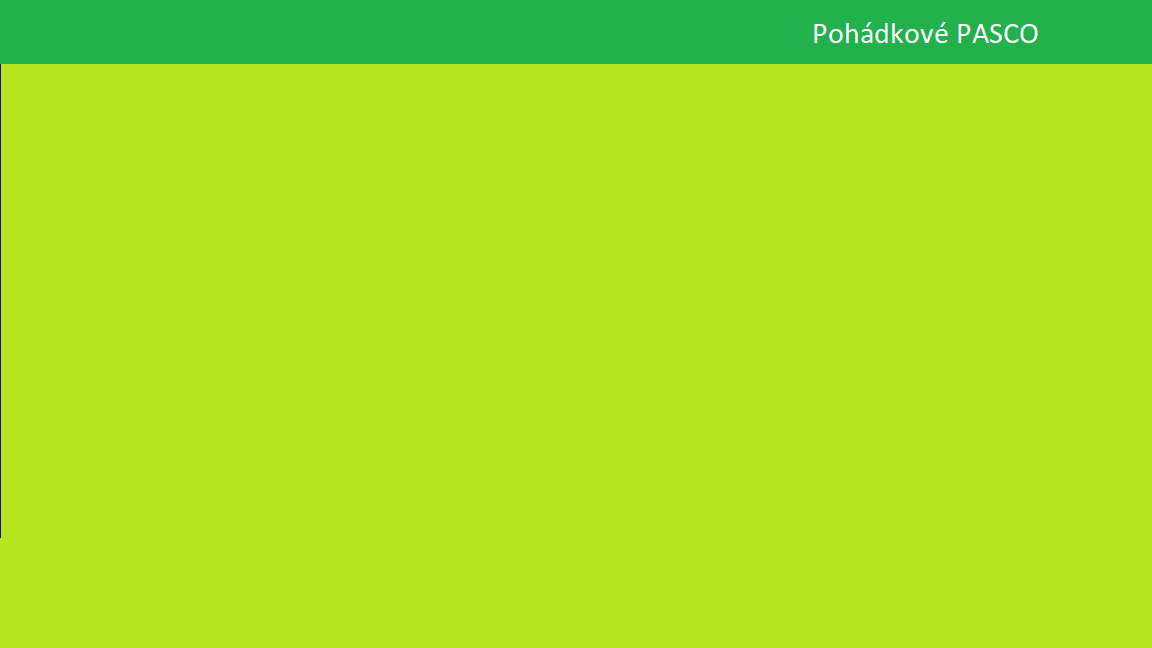 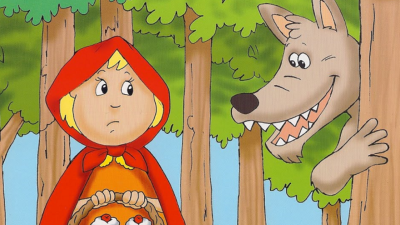 Pomozte Karkulce vyřešit několik otázek, na cestě k babičce.
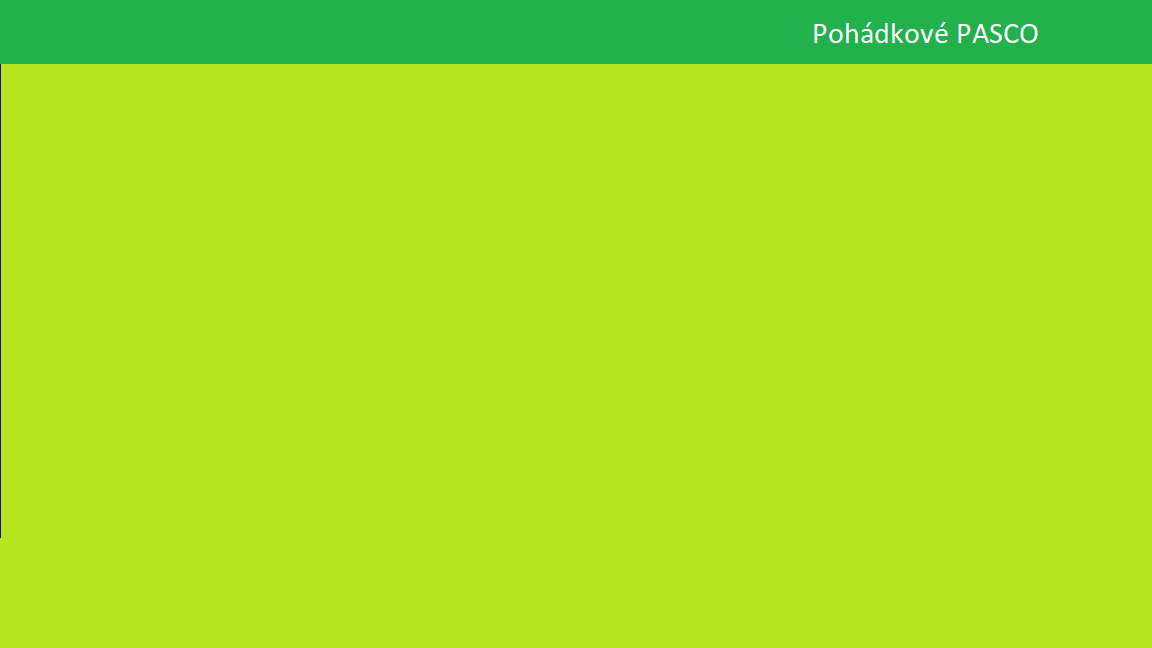 Jak těžký je košíček, i s Karkulkou?

Může jít Karkulka přes můstek u borůvčí, když tam zajíci položili desku na kontrolu nosnosti?
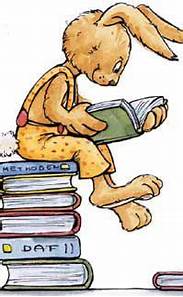 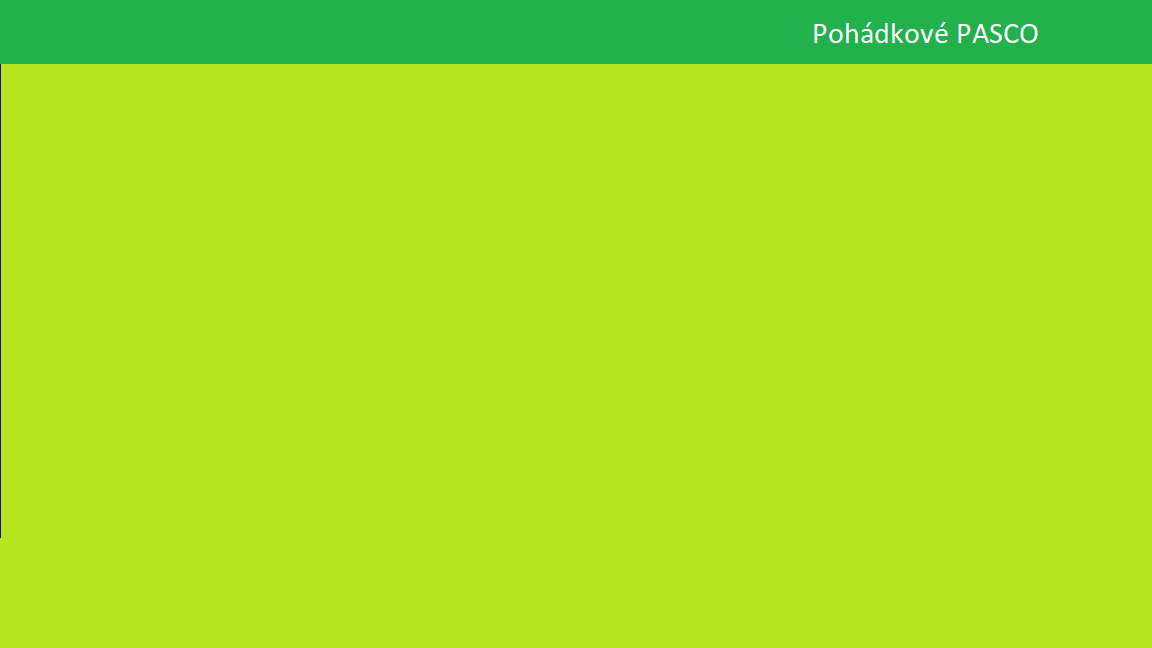 Nejkratší cesta vede přes louku k lesu, ale začíná pršet. Karkulka má kabátek z vlny, který je hned mokrý. 

Proč má v košíčku i pláštěnku?

Proč nenosí ovce deštník?
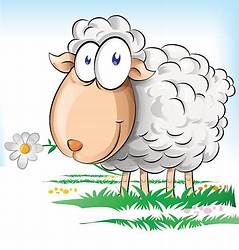 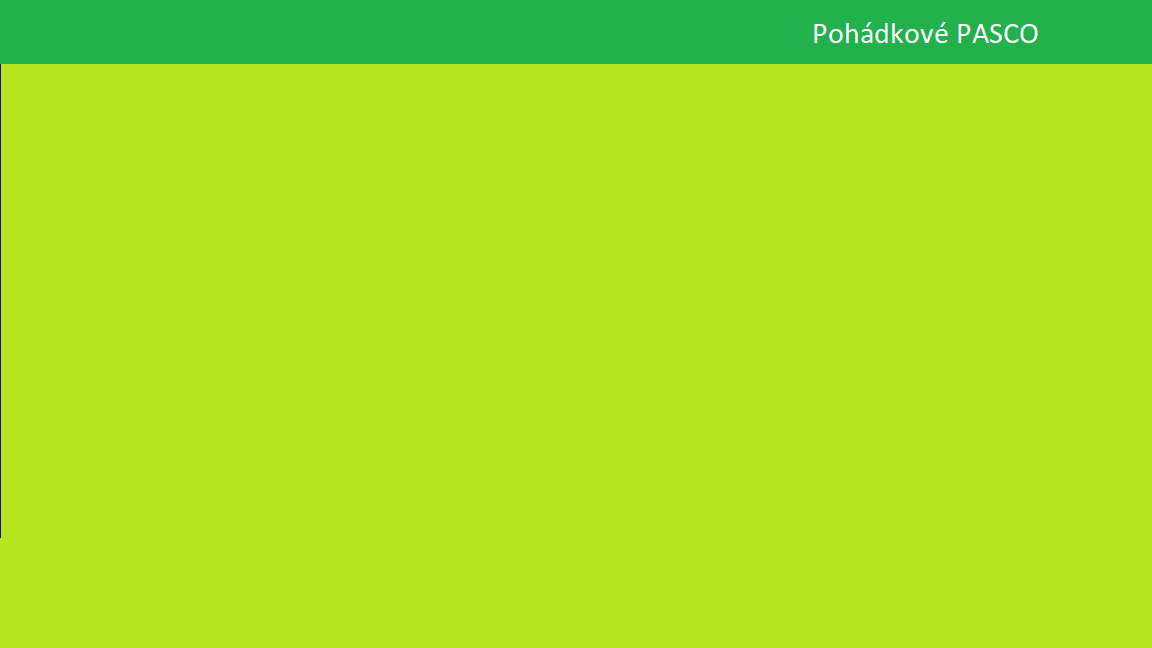 Vlk se bude zase vytahovat, že bude rychlejší, než Karkulka. 
„Dobrá, dáme závod“, navrhne Karkulka.

Jak rychle umí chodit vlk a jak rychle Karkulka?
Jak daleko bydlí babička?
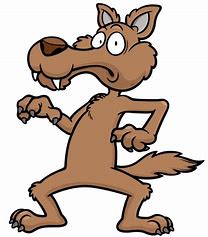 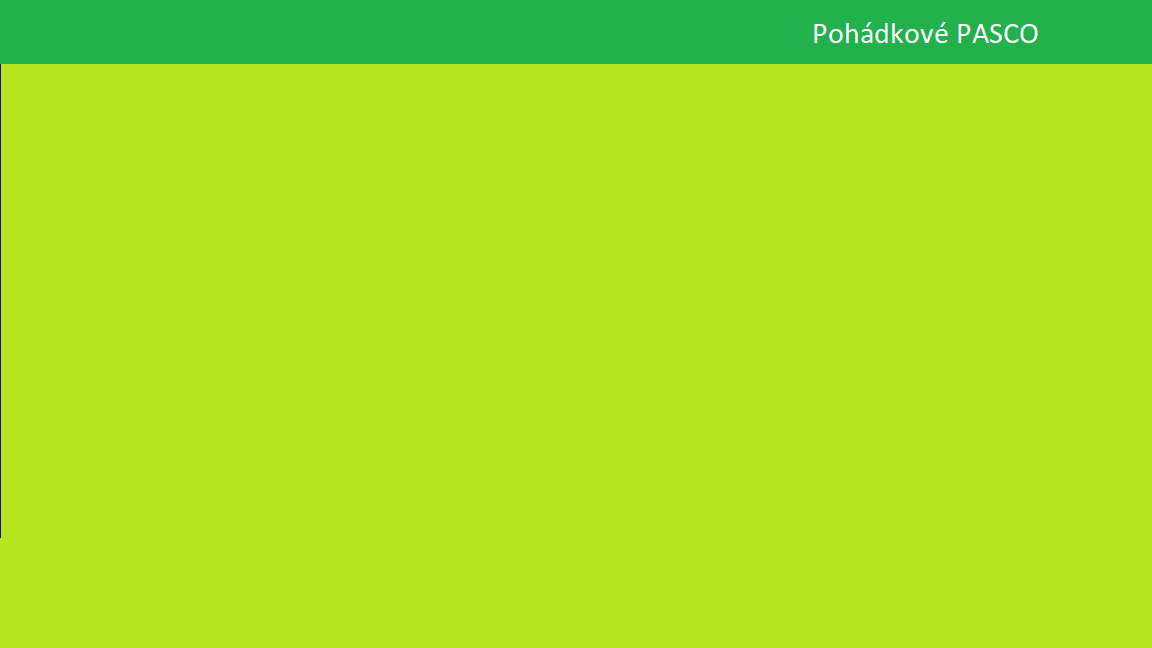 Jejda, ale co Karkulka obleče na cestu? 

Bude po cestě teplo nebo zima?

Jak bude asi zítra?
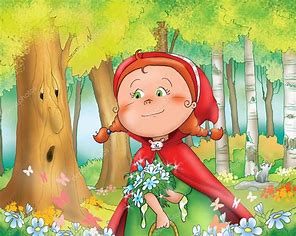 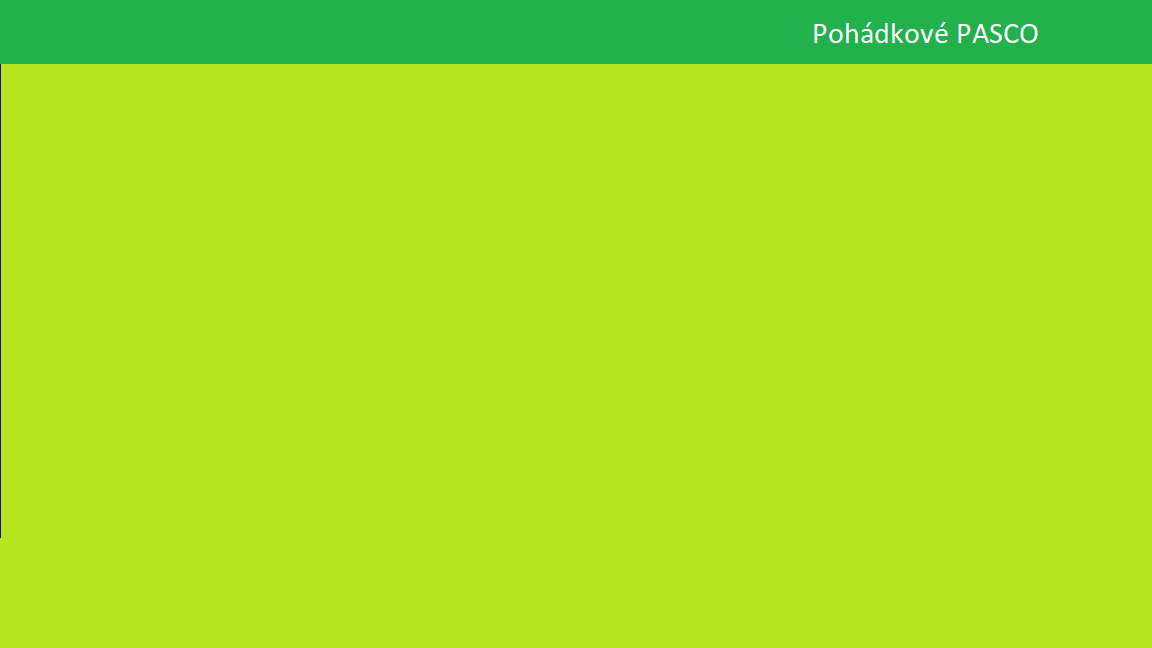 A už jsme skoro u domku babičky, ale vlk odpojil zvonek. Zapojí ho Karkulka správně?

Až zazvoní zvonek, bude pohádky konec .
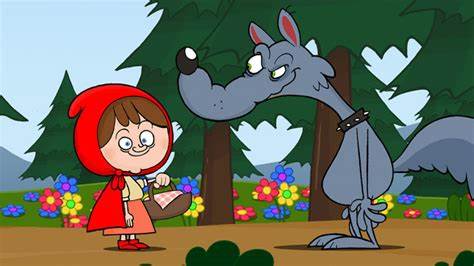 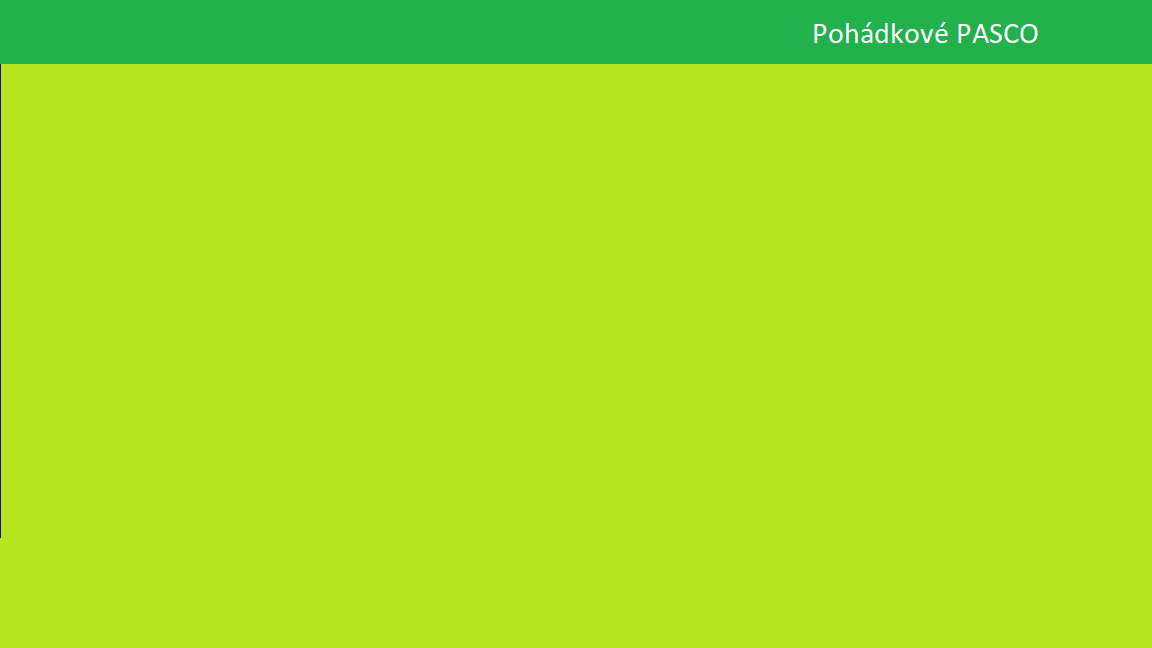 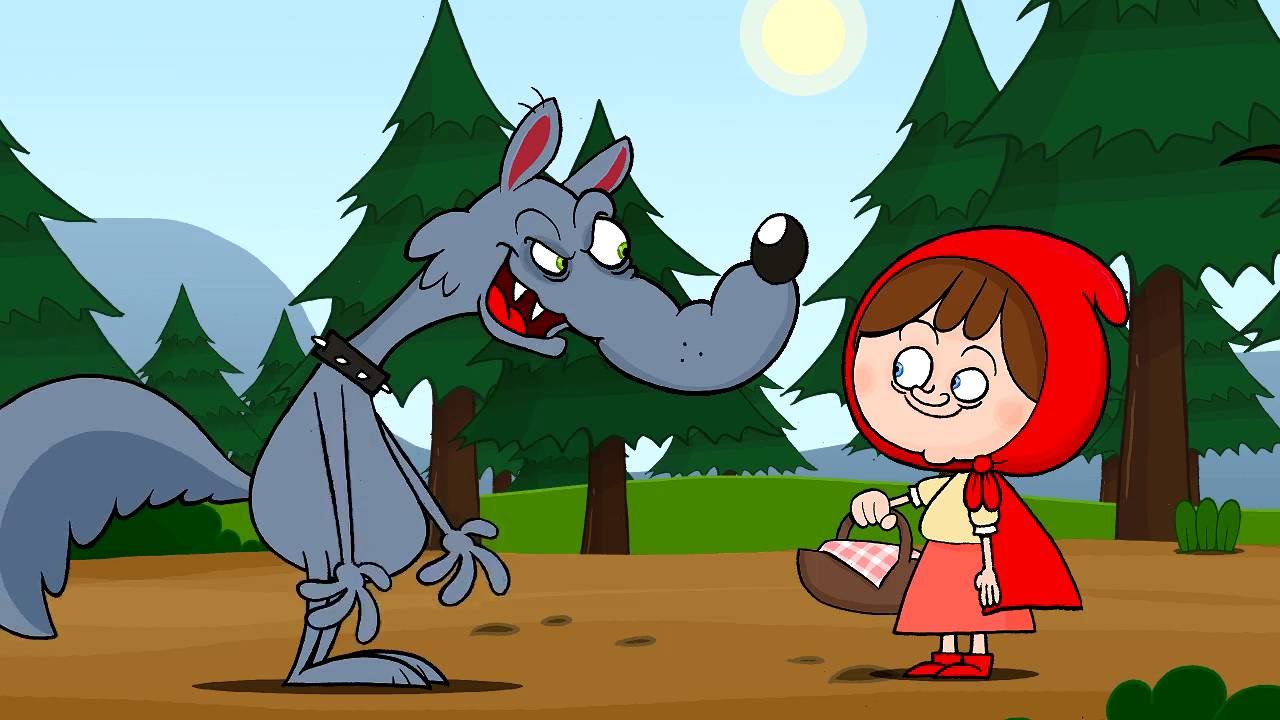 Tak vidíte a Karkulka je u babičky, i s vlkem.